Презентация«Профилактика курения» или «Мы за ЗОЖ». Подготовила социальный педагог КГУ «ОШ №11» ОО г.Шахтинска УО КО Галимова А.Г.
В каждой школе нашего региона, проводится работа по профилактике различных отклоняющихся форм поведения. Наша школа не является исключением и сейчас вашему вниманию хотелось бы предоставить небольшую презентацию, в которой изложены формы работы школы с учащимися по профилактике курения.
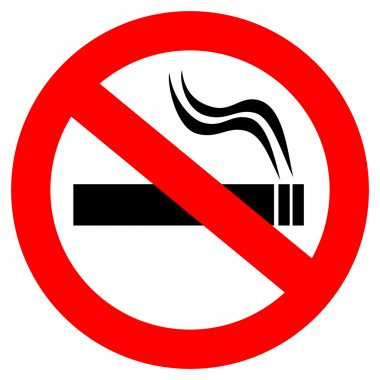 В план работы классных руководителей включаются мероприятия по профилактике наркомании, алкоголизма, табакокурения. В связи с этим, все классные руководители проводят классные часы с учащимися, а так же родительские собрания, на которых строят тематические беседы:- «Здоровые мы – здоровая нация»;- «Я выбираю здоровье»;- «В чем смысл жизни» и м.д.
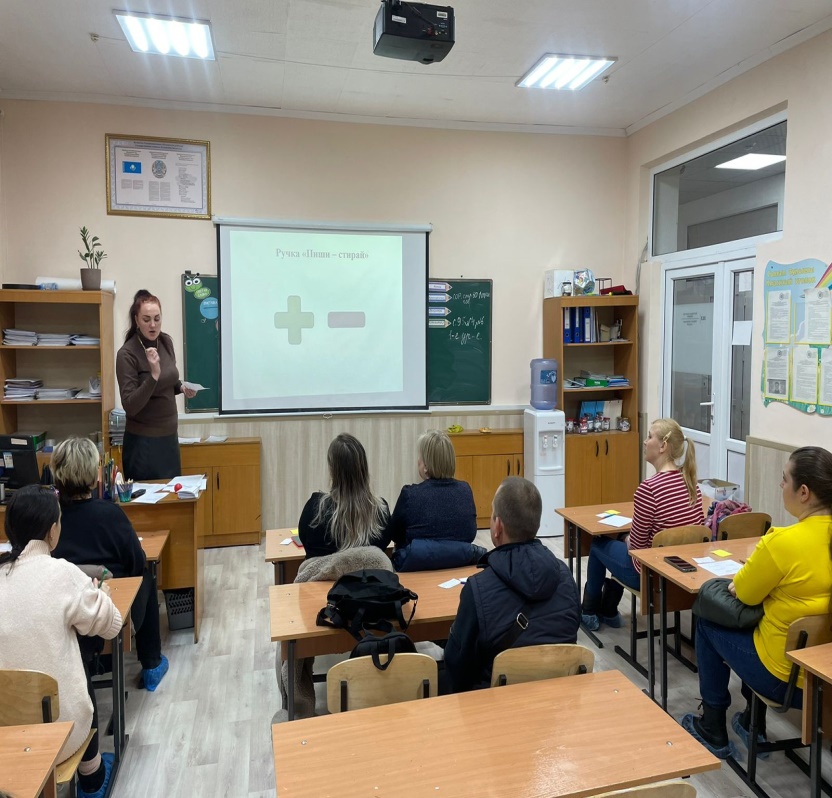 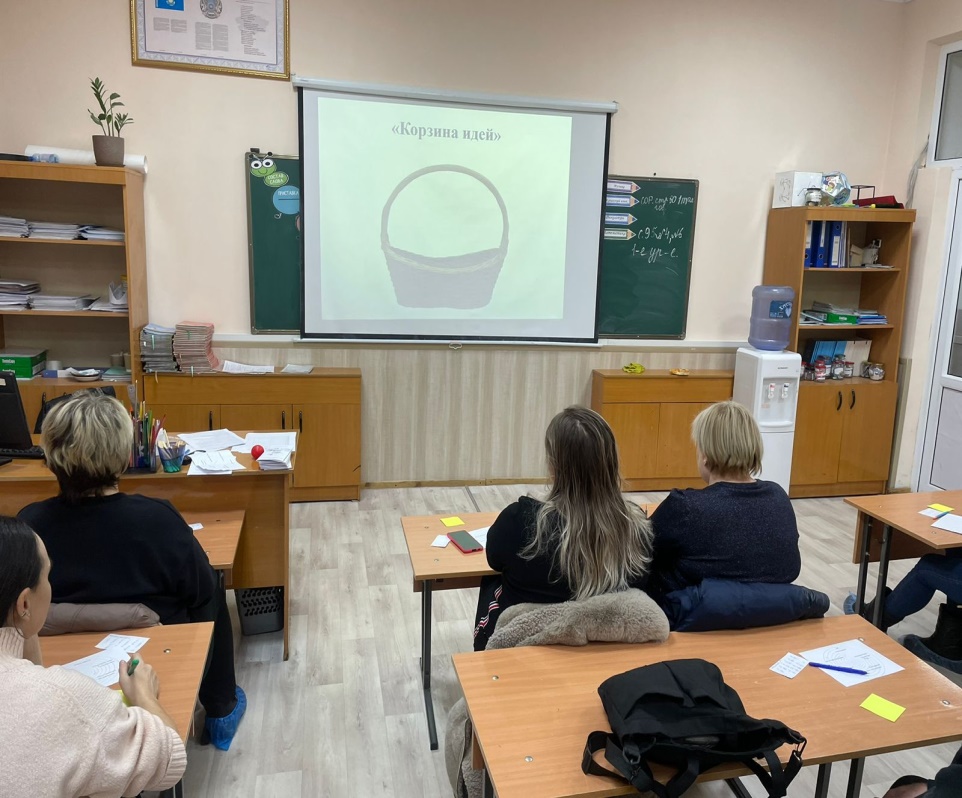 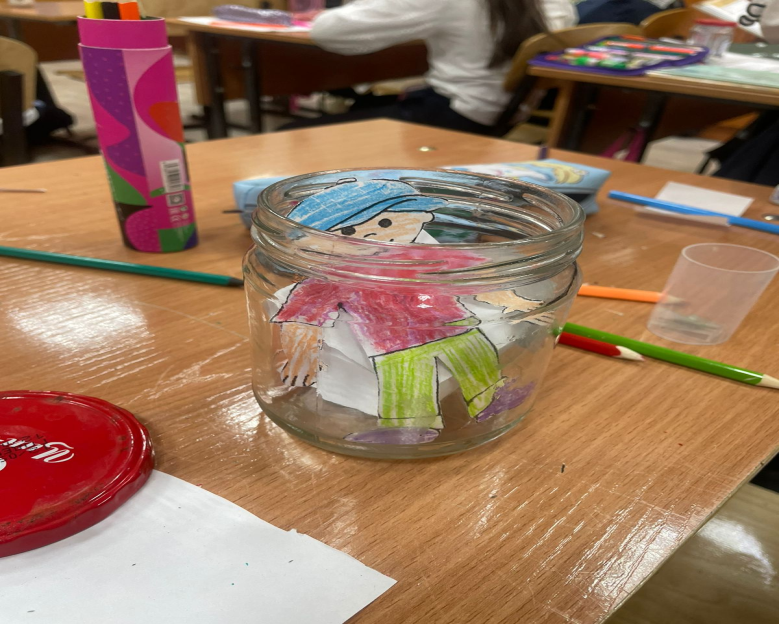 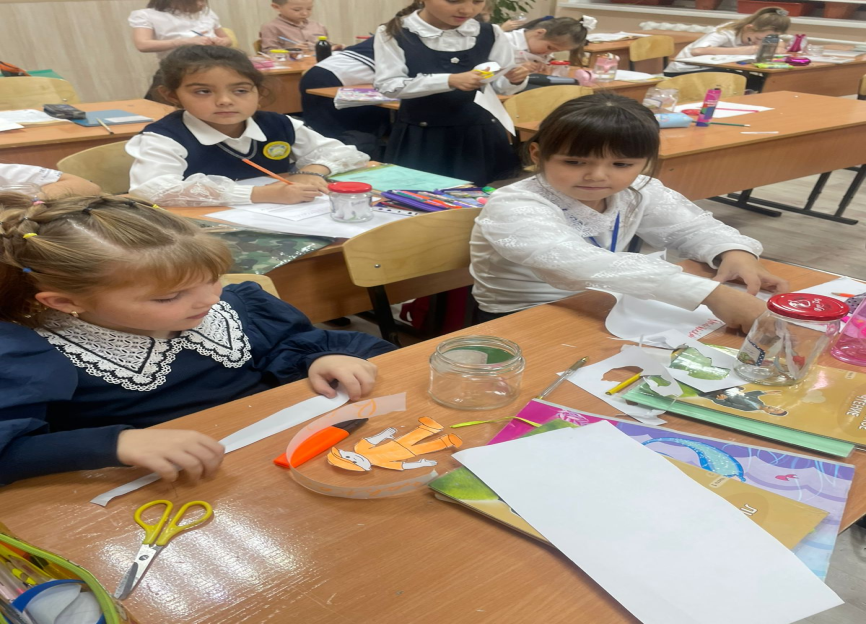 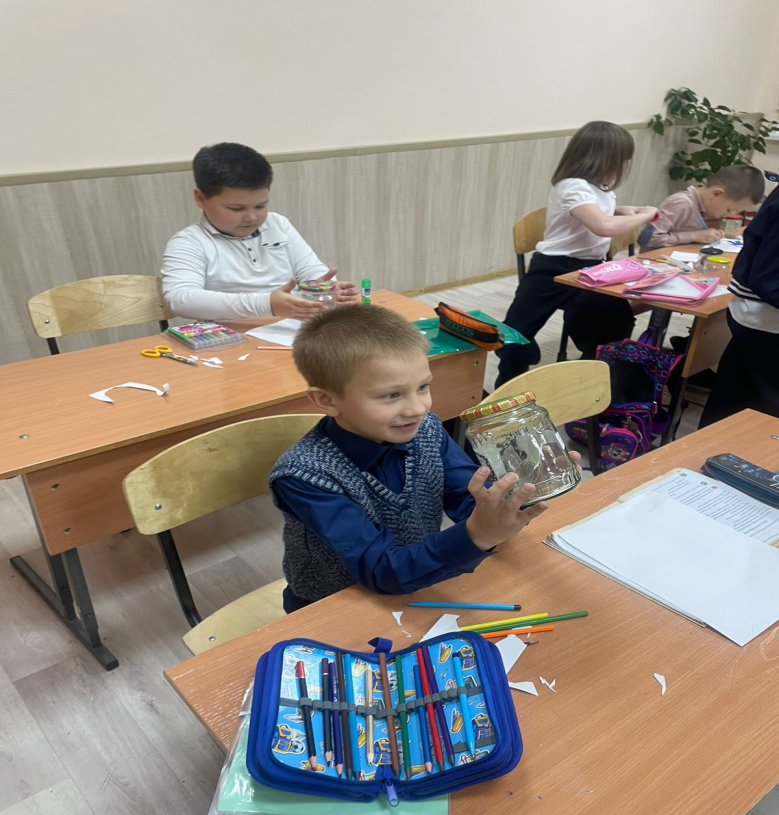 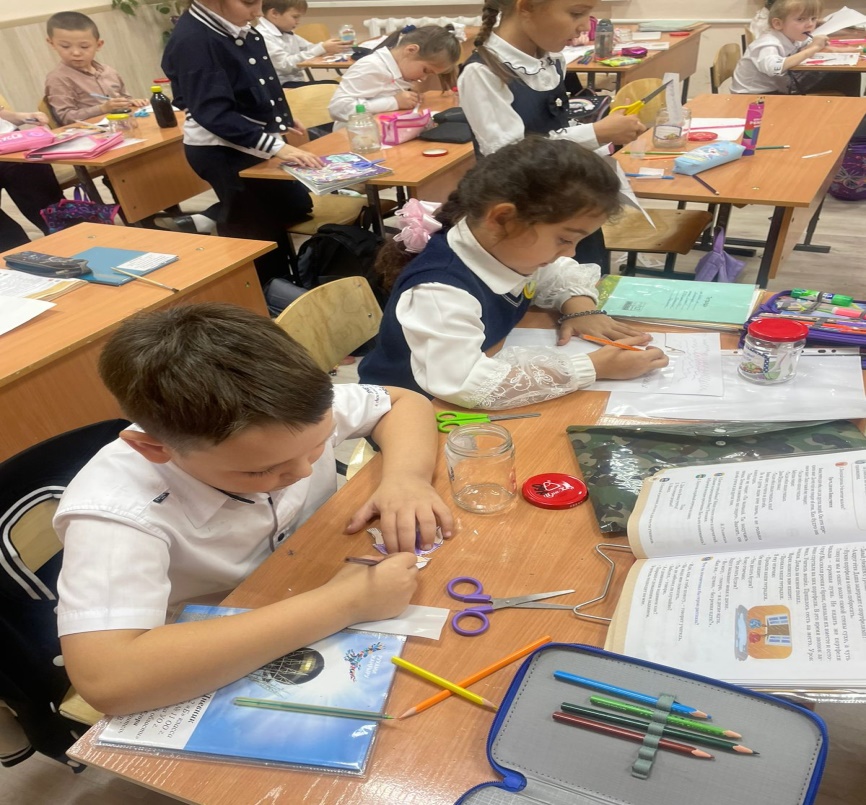 Инспектора ГЮП ОП г.Шахтинска, а так же зональные участковые инспектора, проводят консультации и беседы с учащимися как в групповом так и в индивидуальном формате на темы:- «Почему подростки подвержены большому риску зависимости?»;- «Последствия курения, оказываемые на организм человека»;- «Причины побуждающие к курению», и м.д.
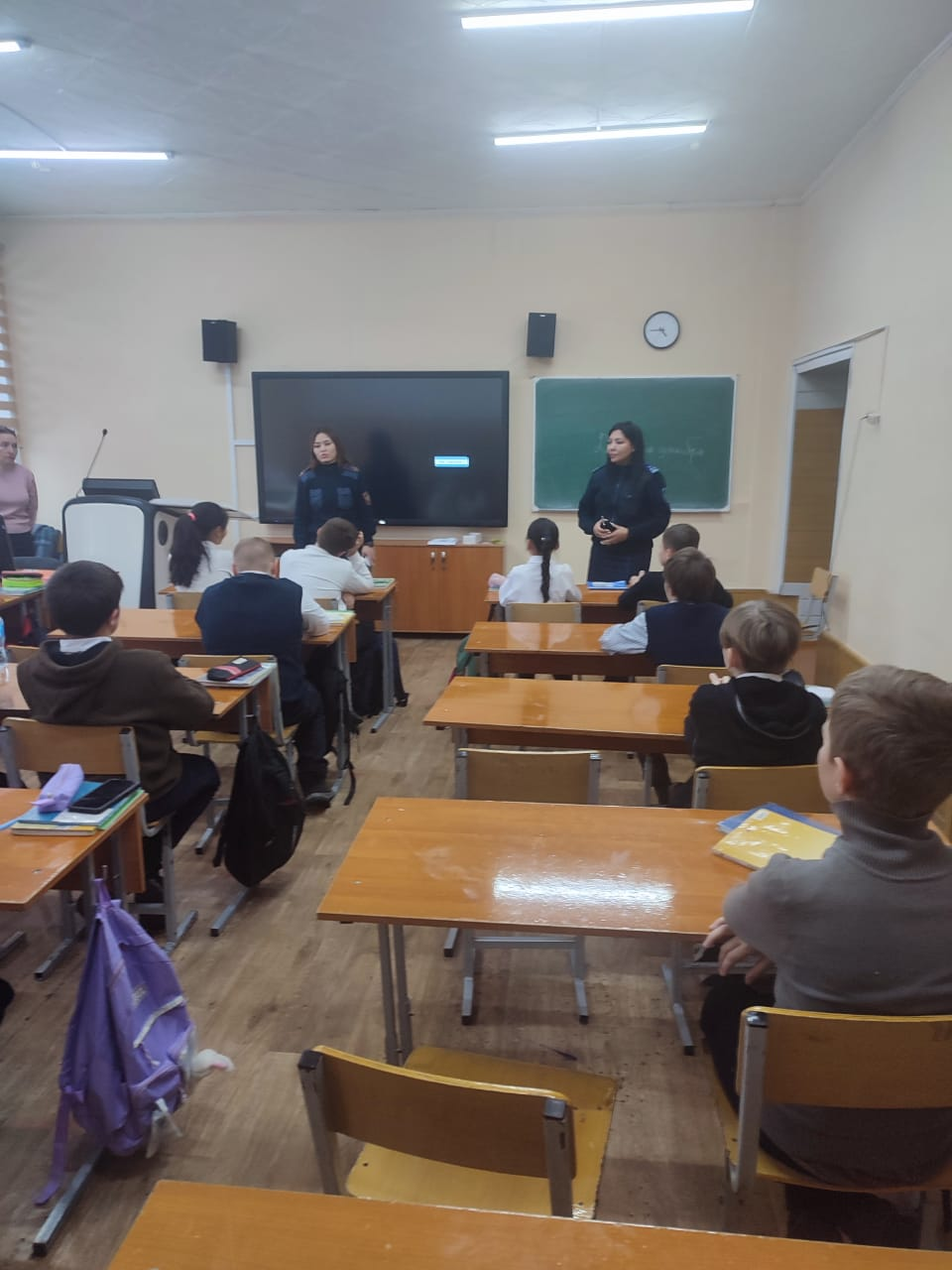 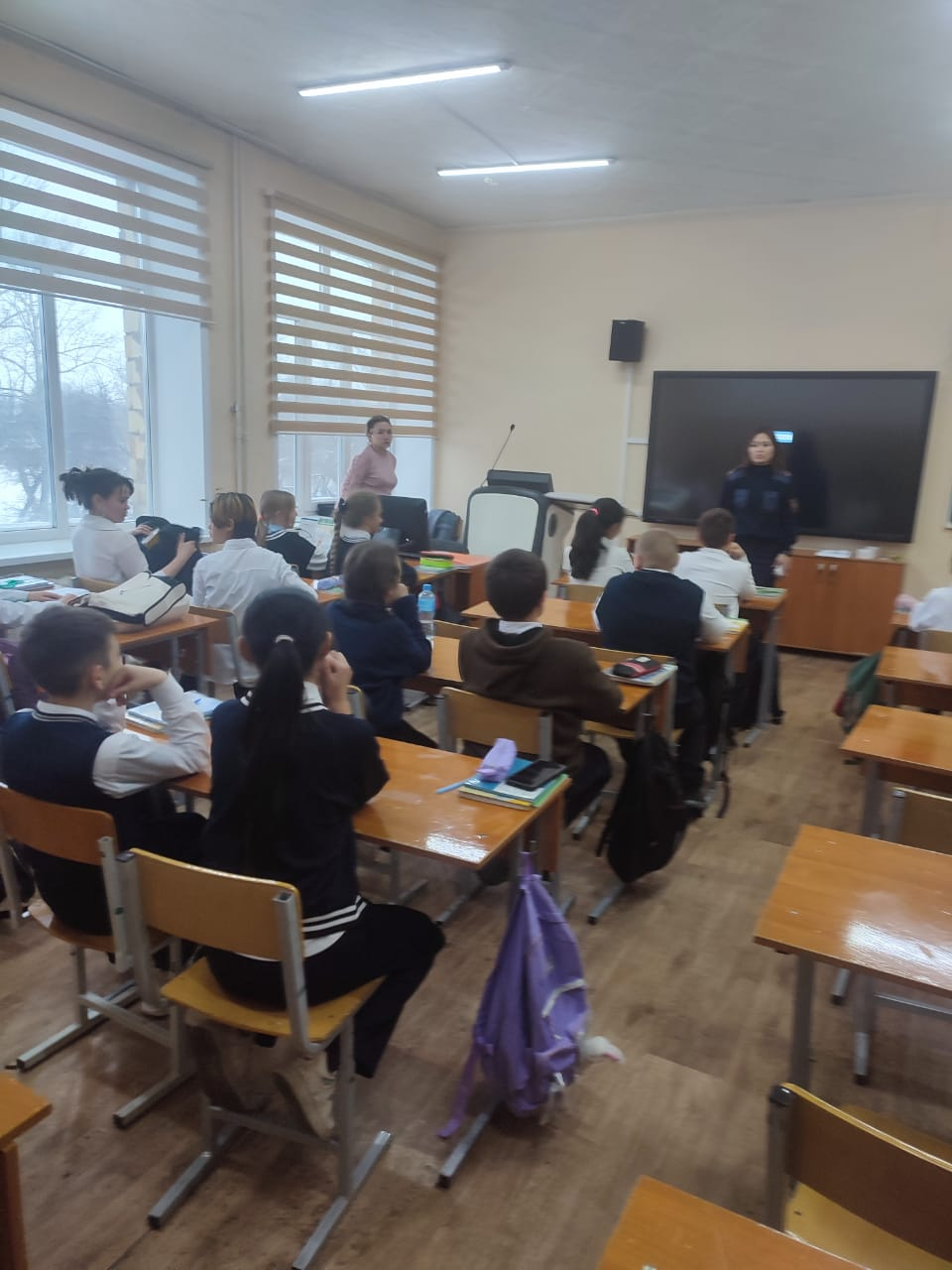 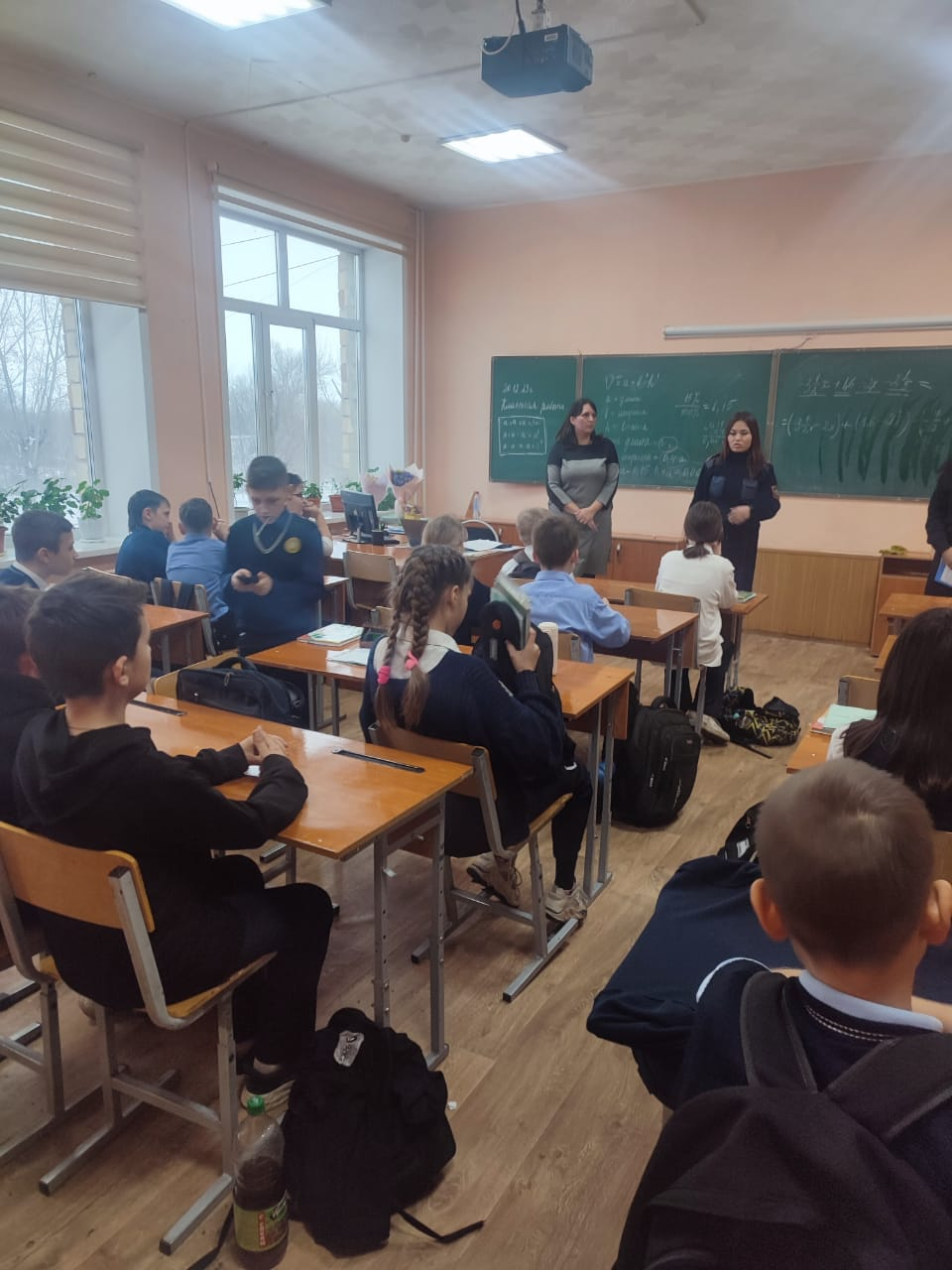 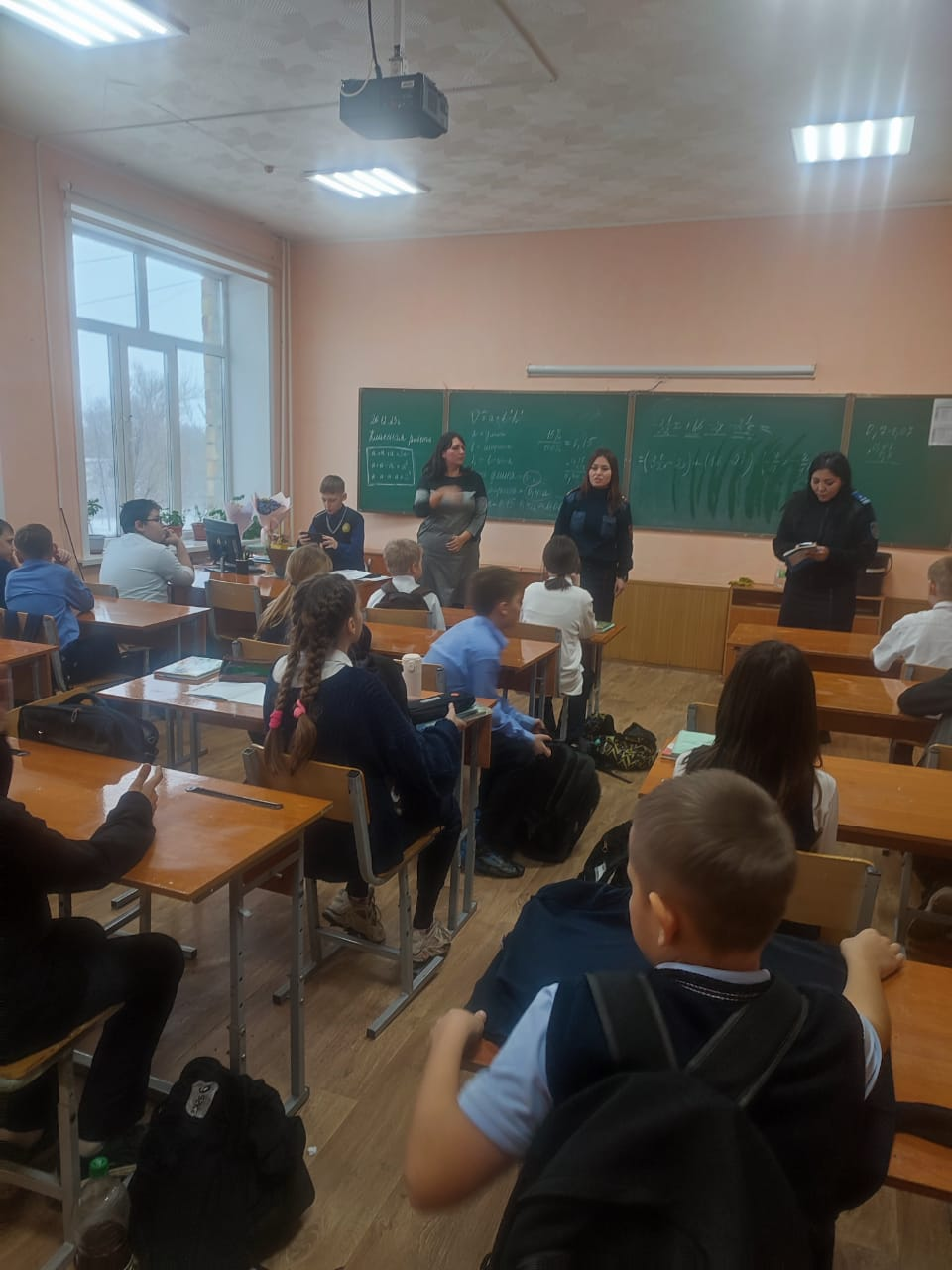 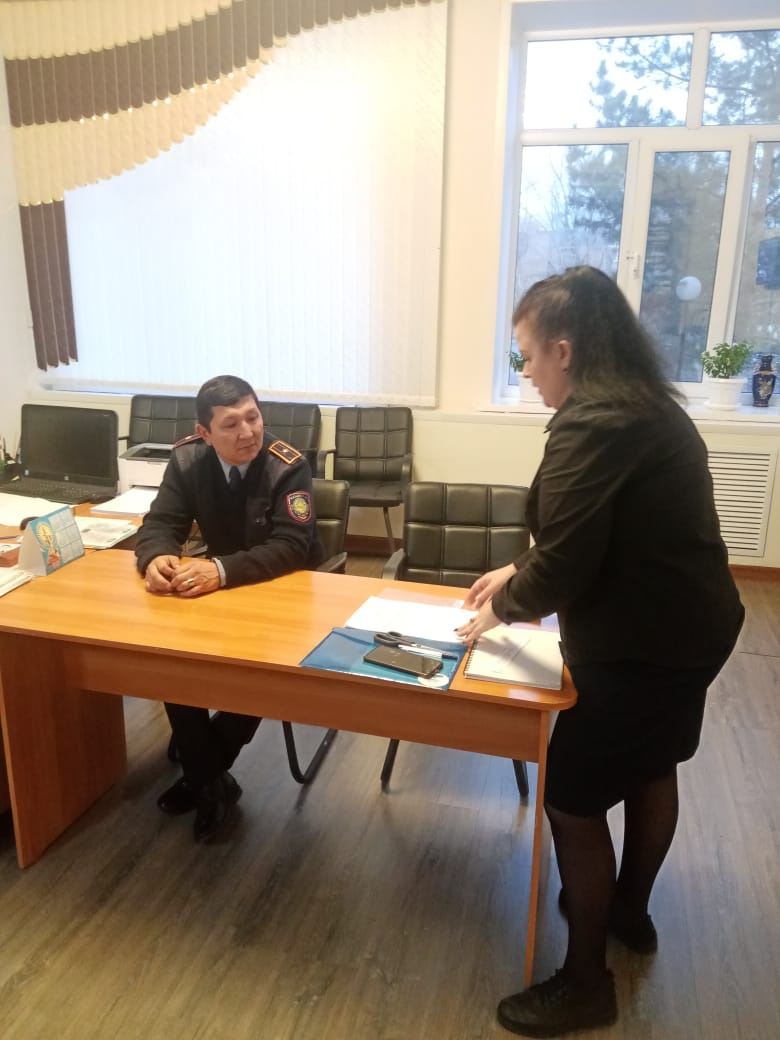 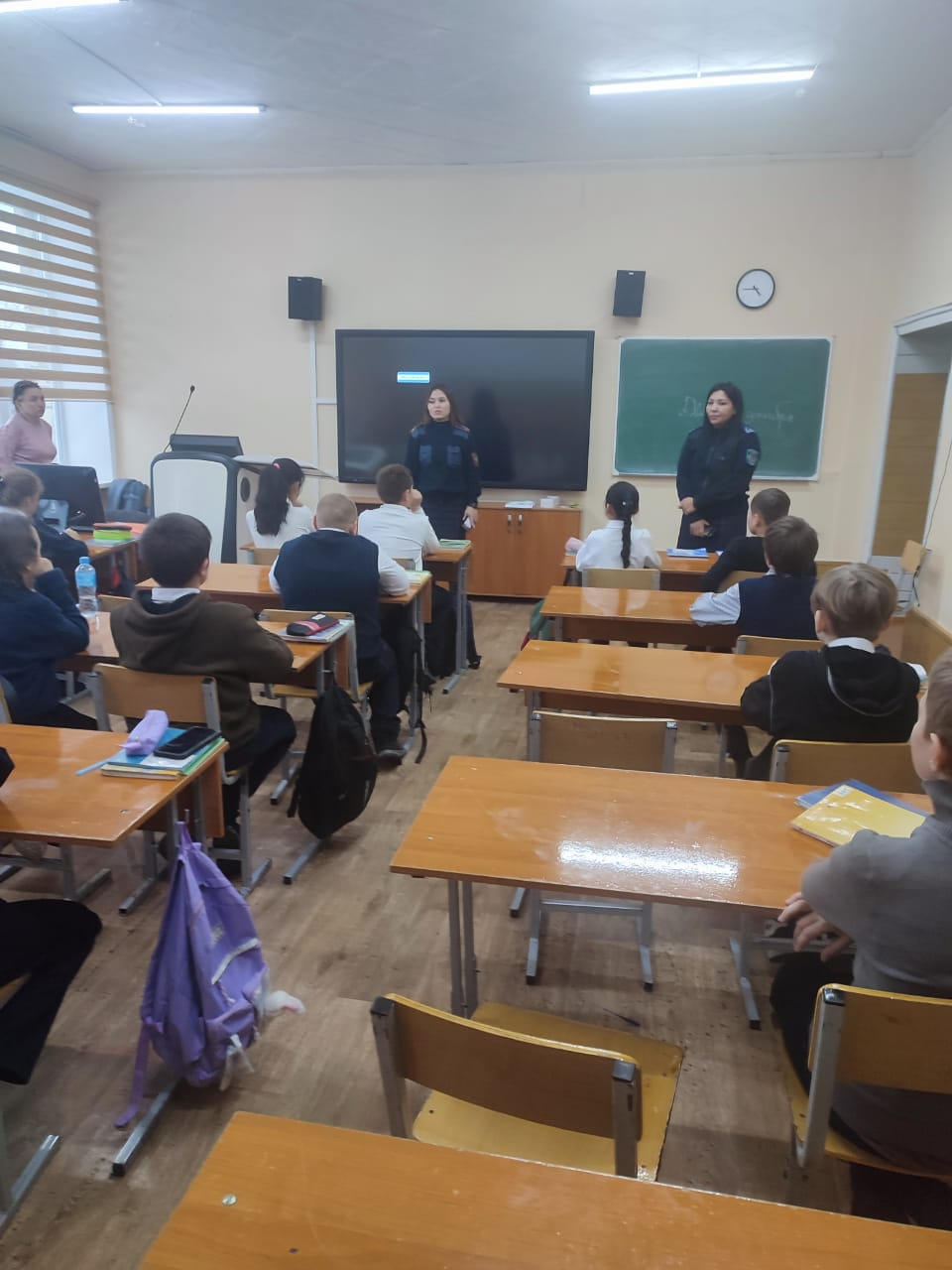 Школьный медицинский работник, Цветкова О.В., проводит хорошую профилактическую работу среди учащихся школы и родительской общественностью. Читает лекции по профилактике ВИЧ-инфекции, наркомании, курению электронных сигарет, а также ведет работу по профилактике ранней беременности.
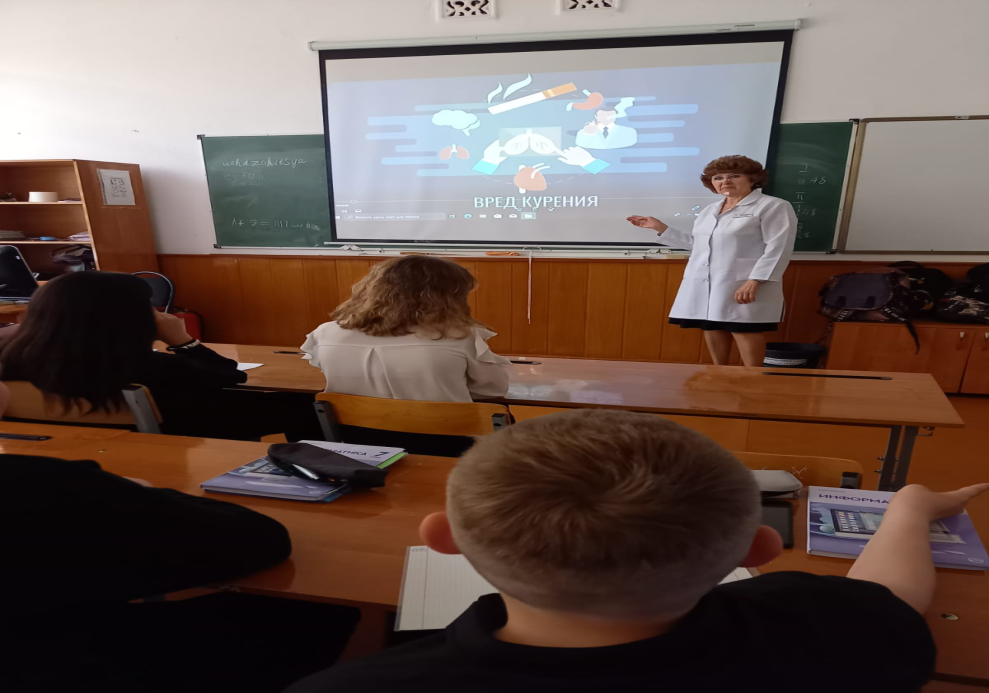 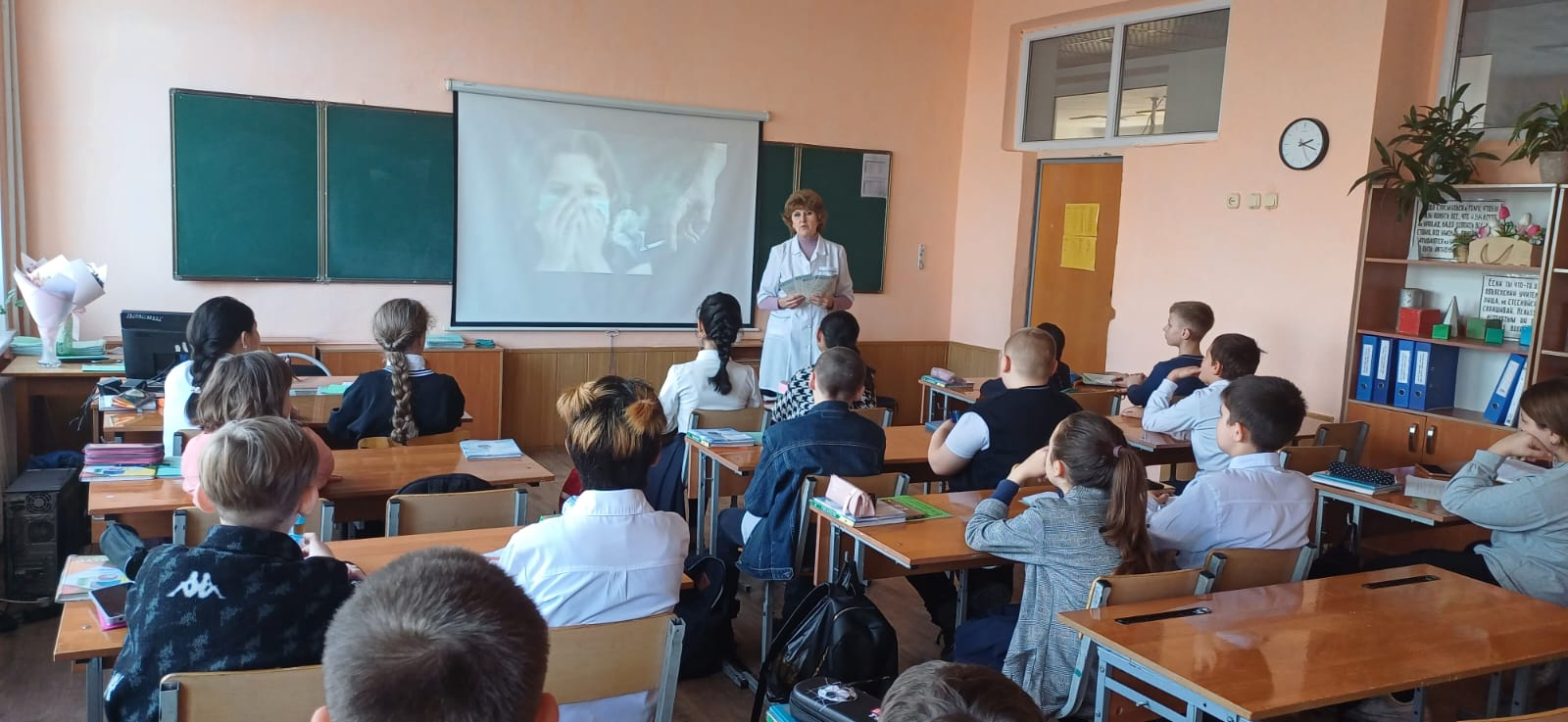 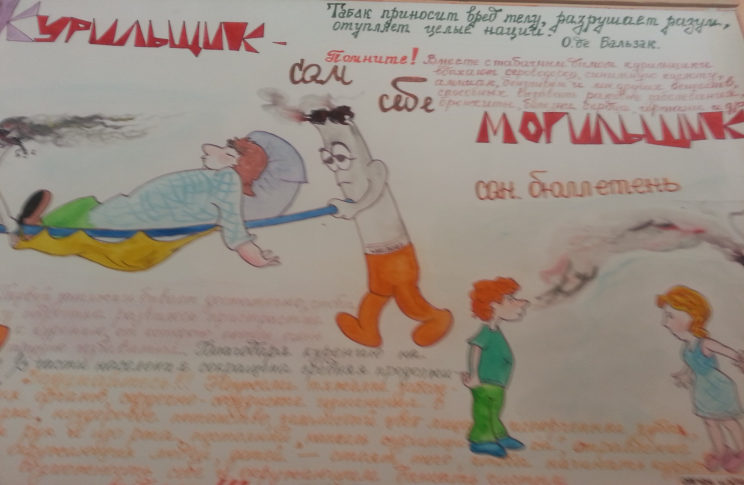 Ритм жизни современного школьника выходит далеко за рамки расписания уроков. Стоит так же учитывать и влияние социальной окружающей среды, в связи с этим, наш школьный библиотекарь так же активно участвует во всех акциях, мероприятиях, провидит час полезной информации.
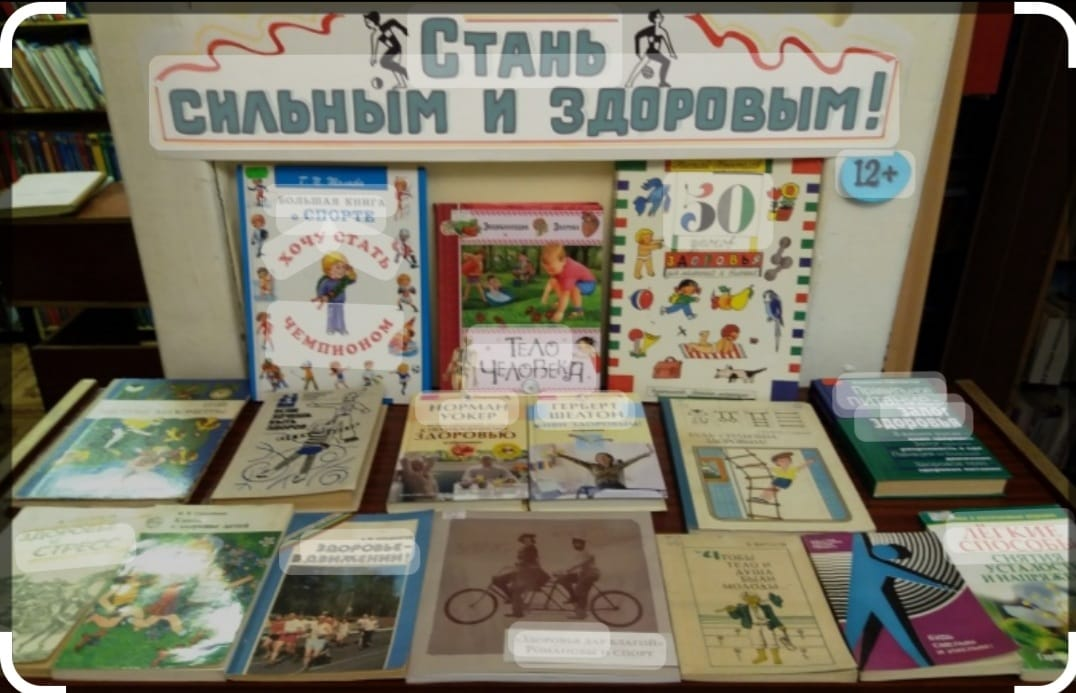 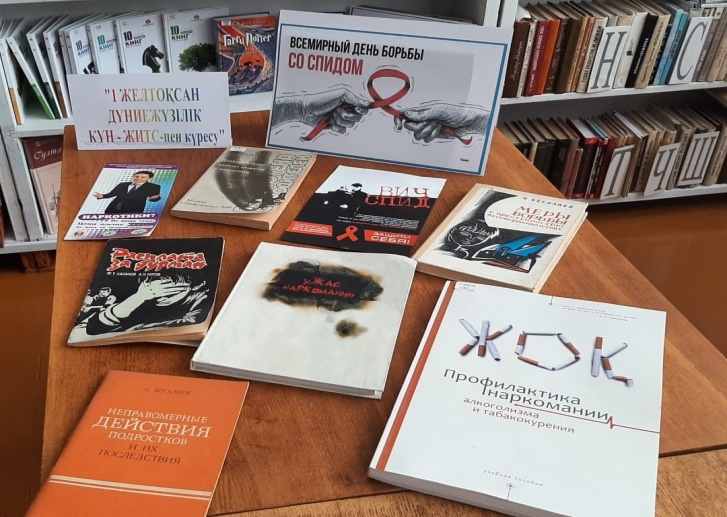 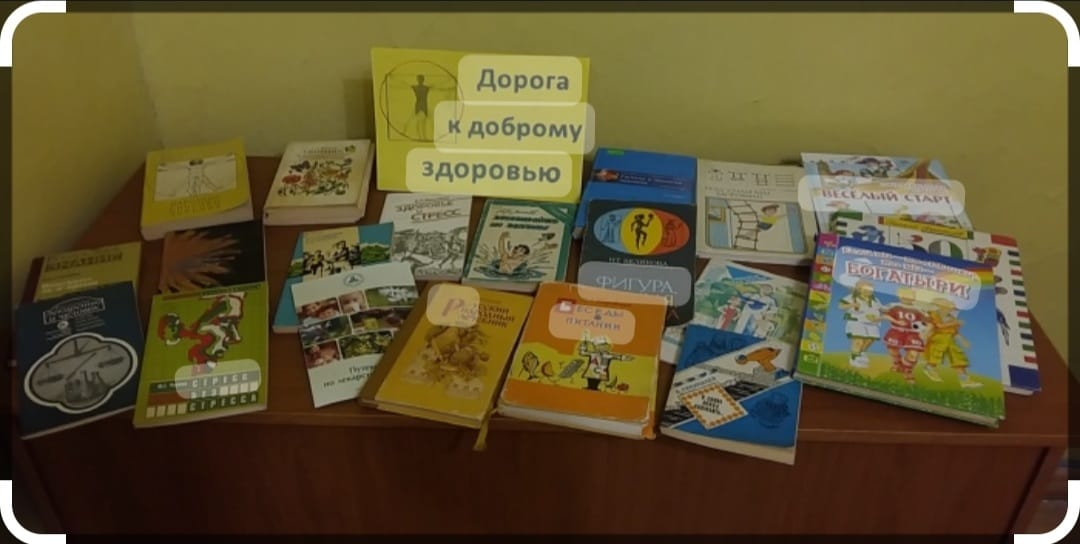 Психологом и социальным педагогом школы, проводятся групповые и индивидуальные профилактические беседы с учащимися, а также различные тренинговые занятия.
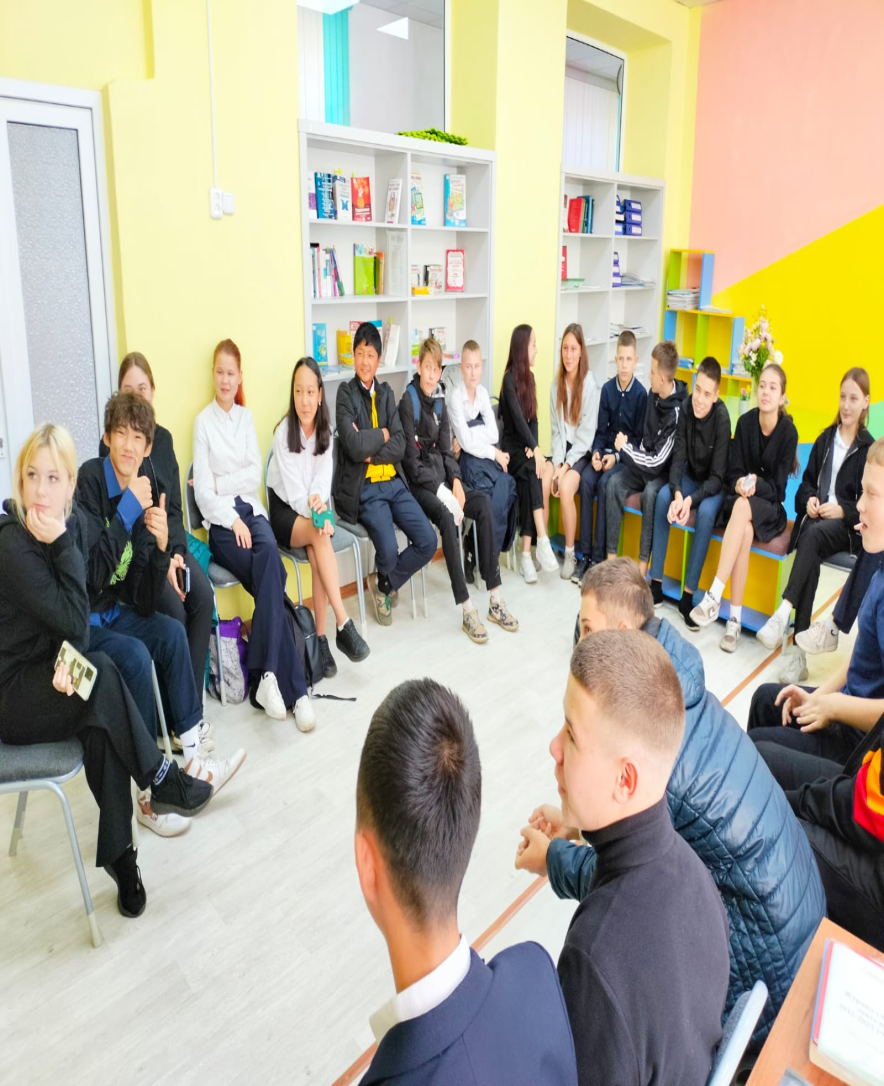 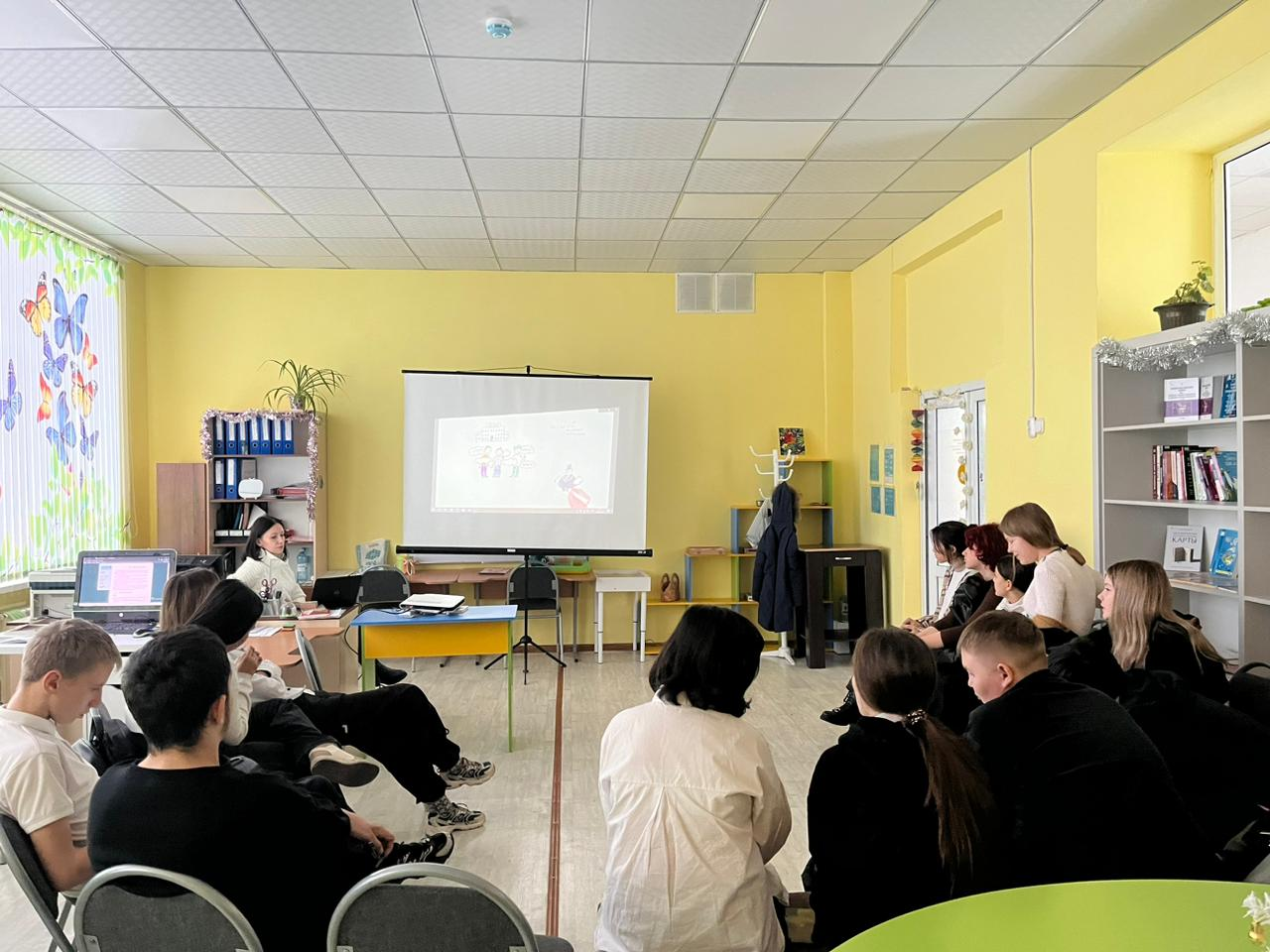 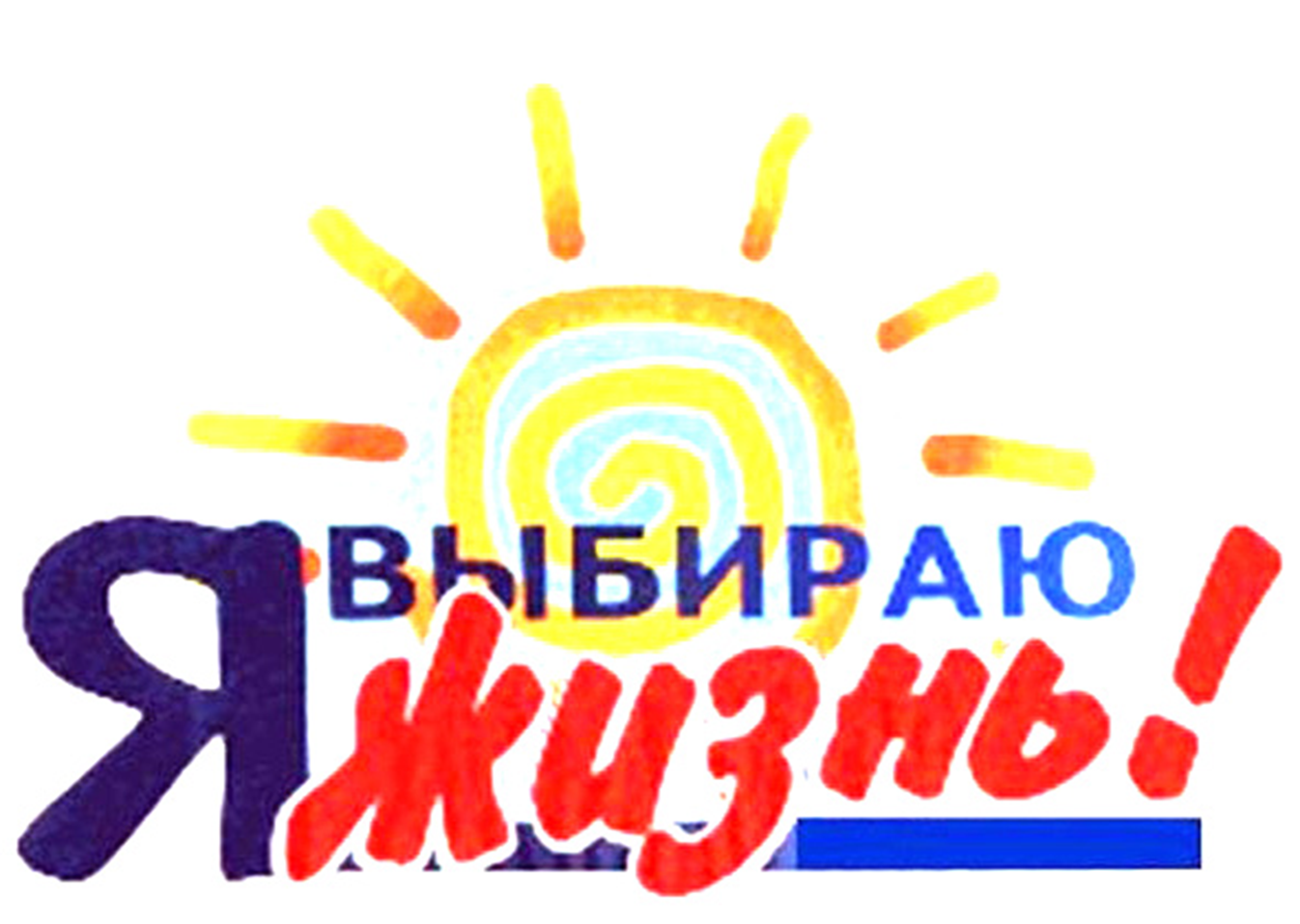